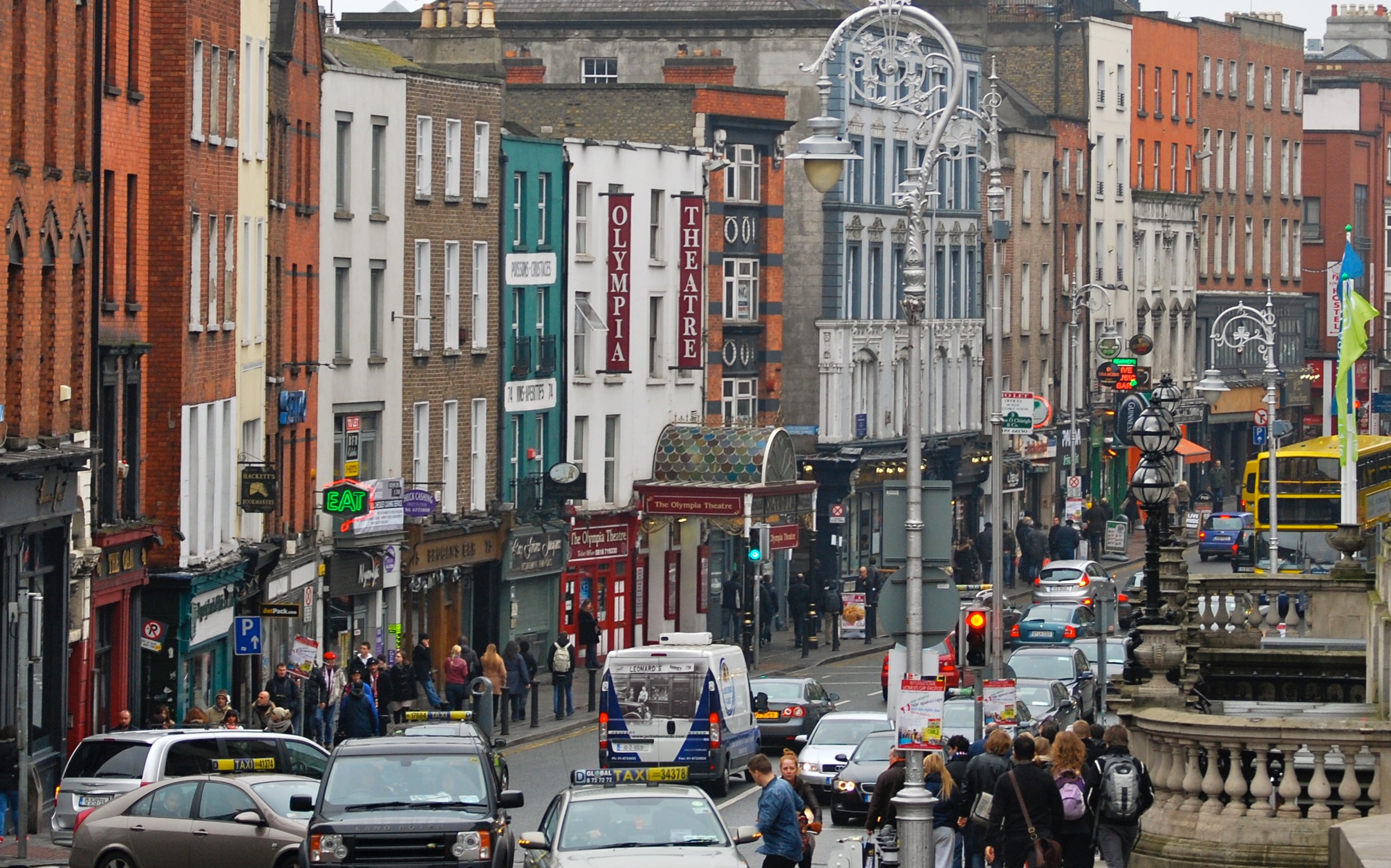 Thinking Geographically
4
3
5
2
1
3
4
1
2
5
Total Number
Over 1,000
400 - 999
200 - 399
150 - 199
100 - 149
50 - 99
5 - 49
Less Than 5
McDonald’s
Number of McDonalds
Number of McDonalds
3
4
1
5
2
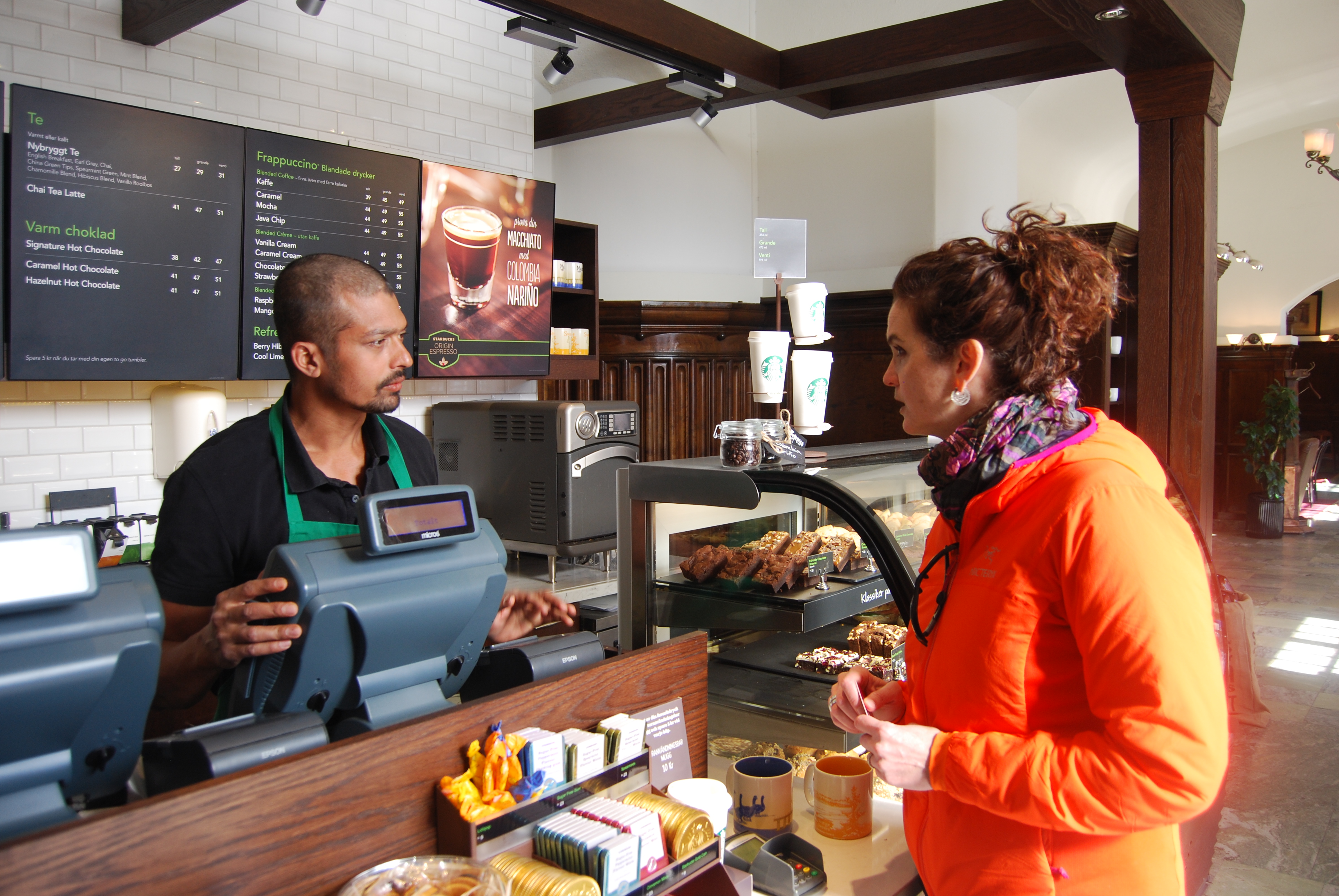 Population & Migration
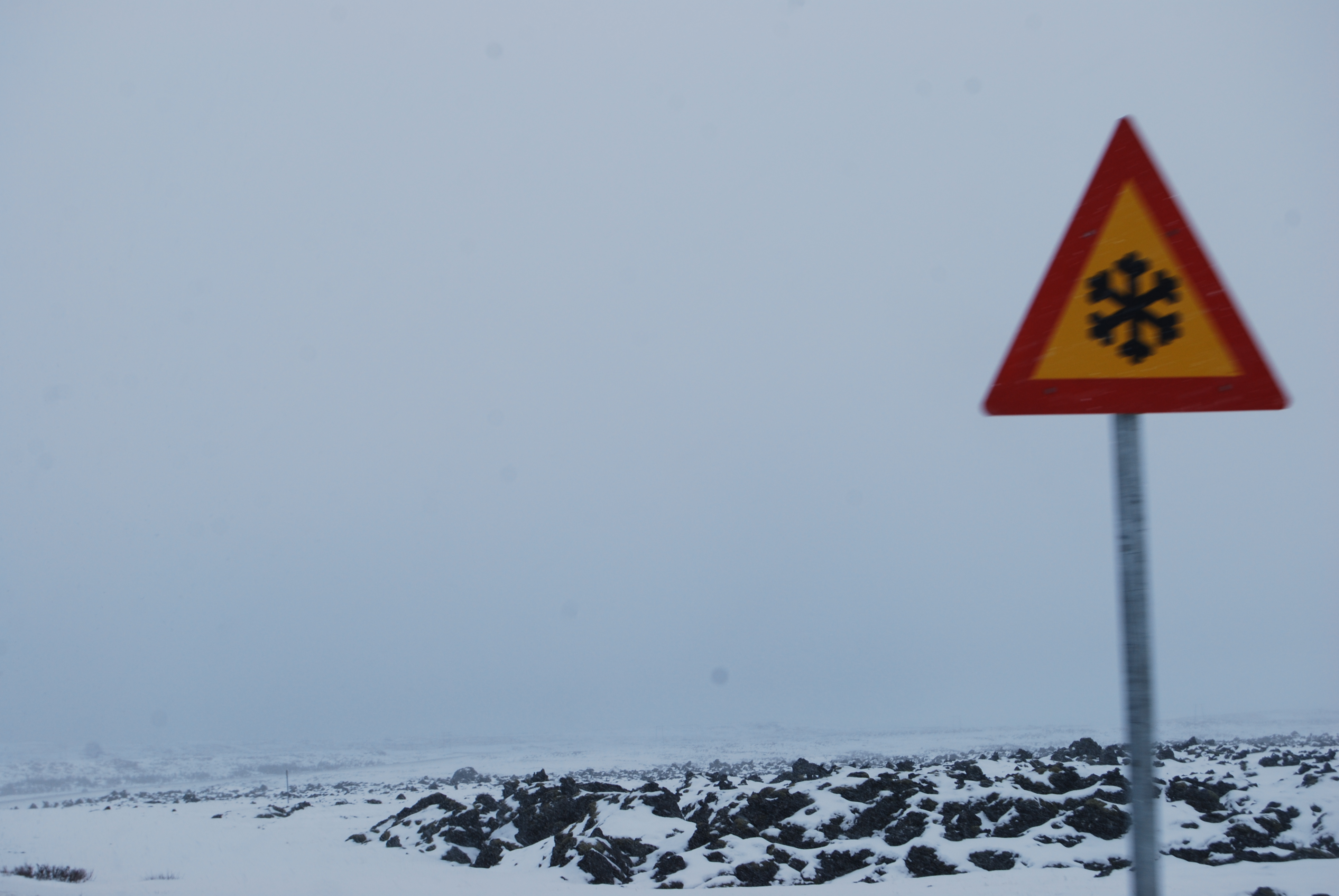 10,000+
5,000-9,999
3,000-4,999
1,000-2,999
600-999
300-599
100-299
Less Than 100
Physiological Density
Physiological Density
Physiological Density
3
1
2
5
4
Percentage Population Foreign-Born
Percentage Population Foreign-Born
5
2
3
4
1
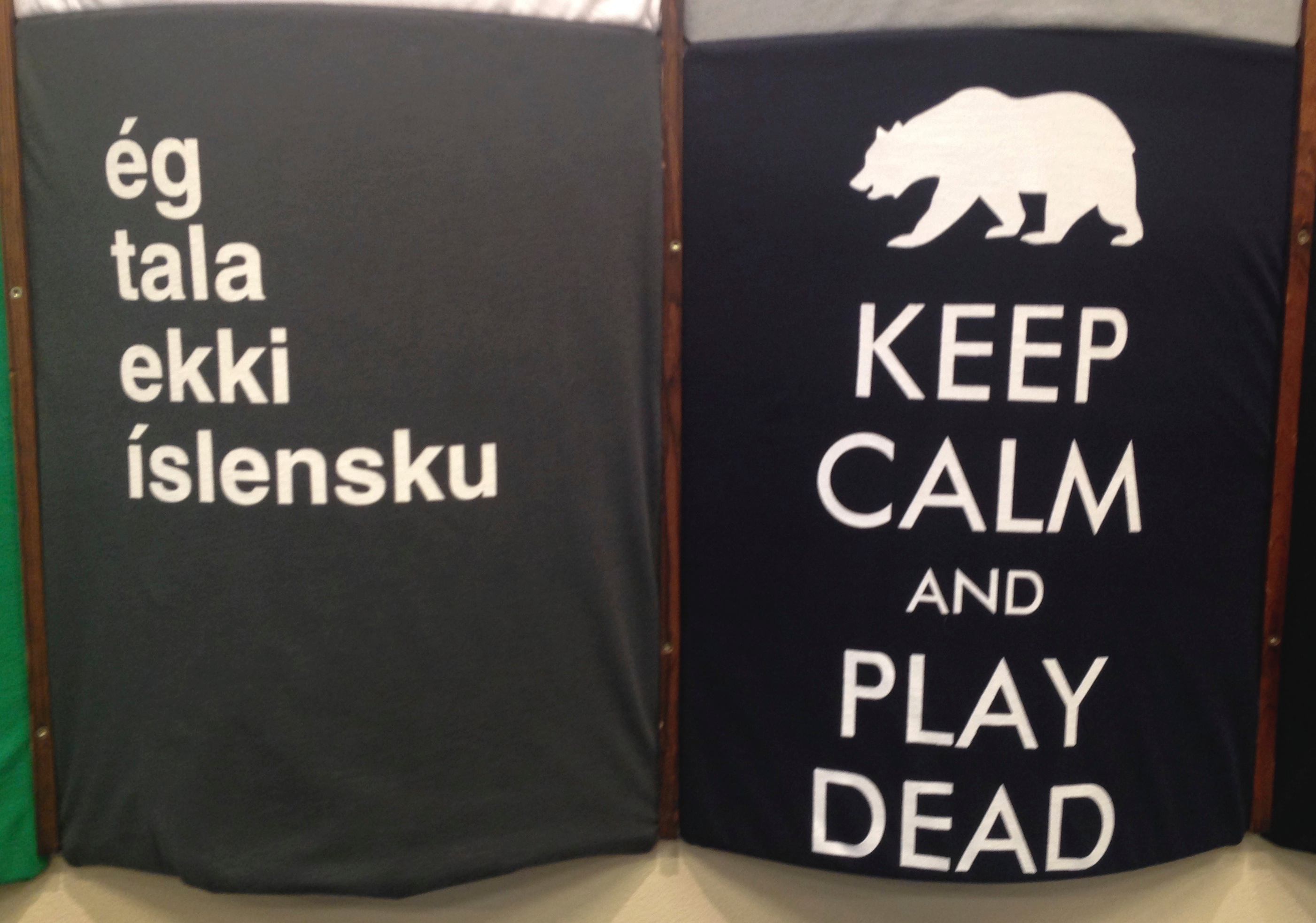 Culture
Percentage English Speakers
Percentage English Speakers
1
3
2
5
4
Islam Population Per Country (Percent)
5
2
4
1
3
Christianity Population Per Country (Percent)
4
5
2
1
3
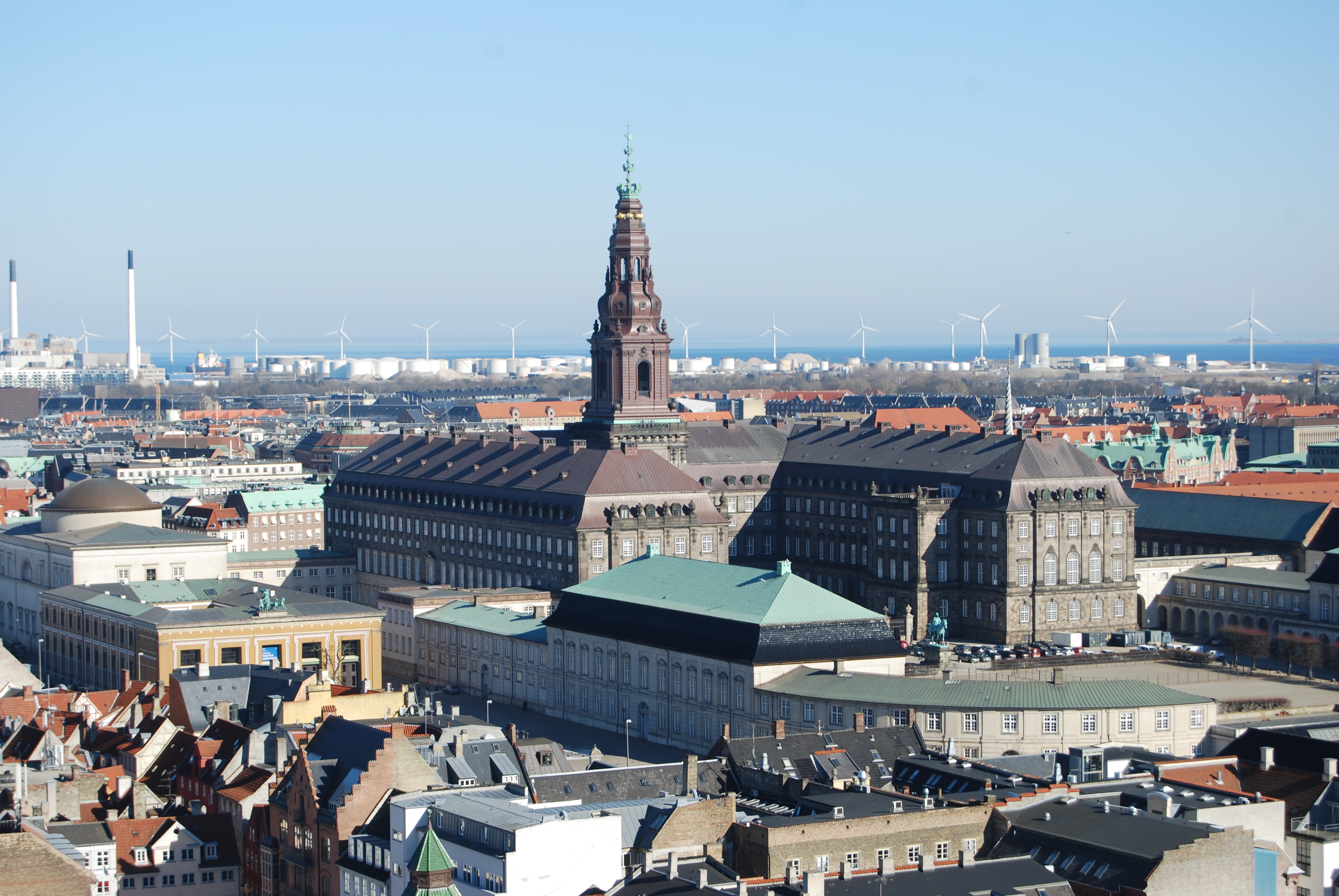 Political
2014 World Press Freedom Index
1
3
4
2
5
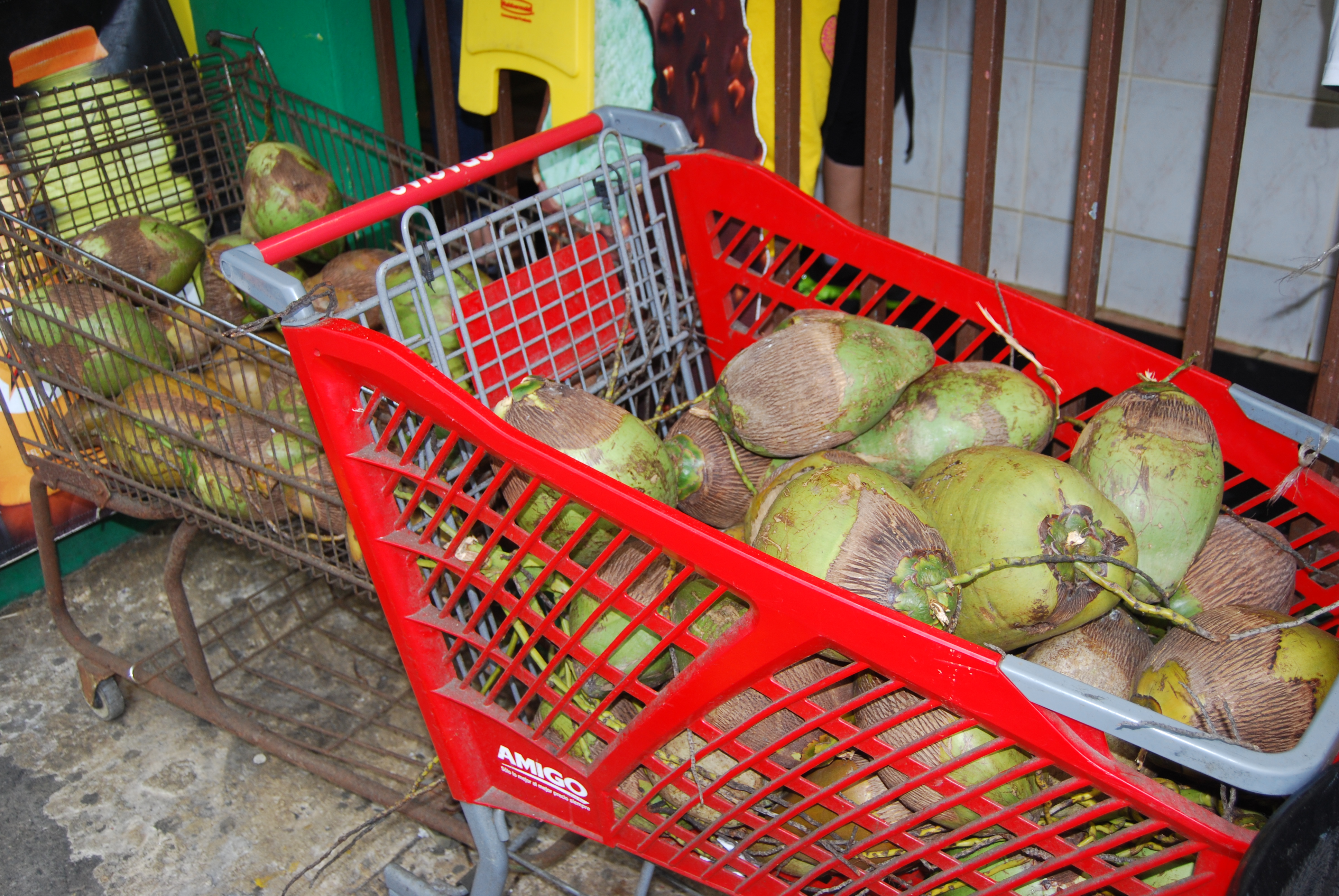 Agriculture & Land Use
Percentage Arable Land
Percentage Arable Land
1
4
2
5
3
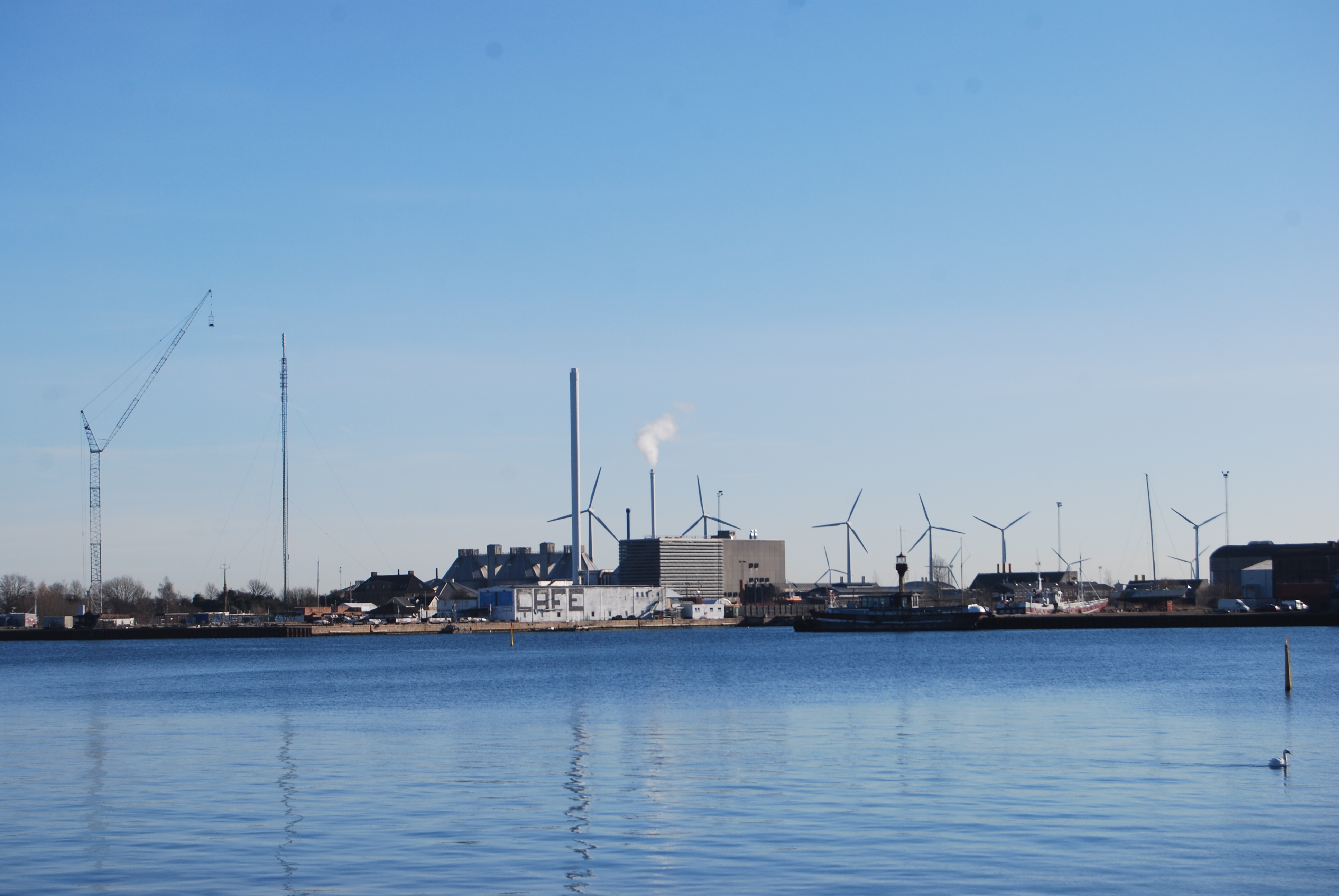 Industry & Development
1
3
4
2
5
3
4
2
1
5
Population With Sustainable Access to Improved Sanitation (Percent)
Source: http://kff.org/global-indicator/access-to-sanitation/#table
Gender Inequality Index
Gender Inequality Index
5
4
3
2
1
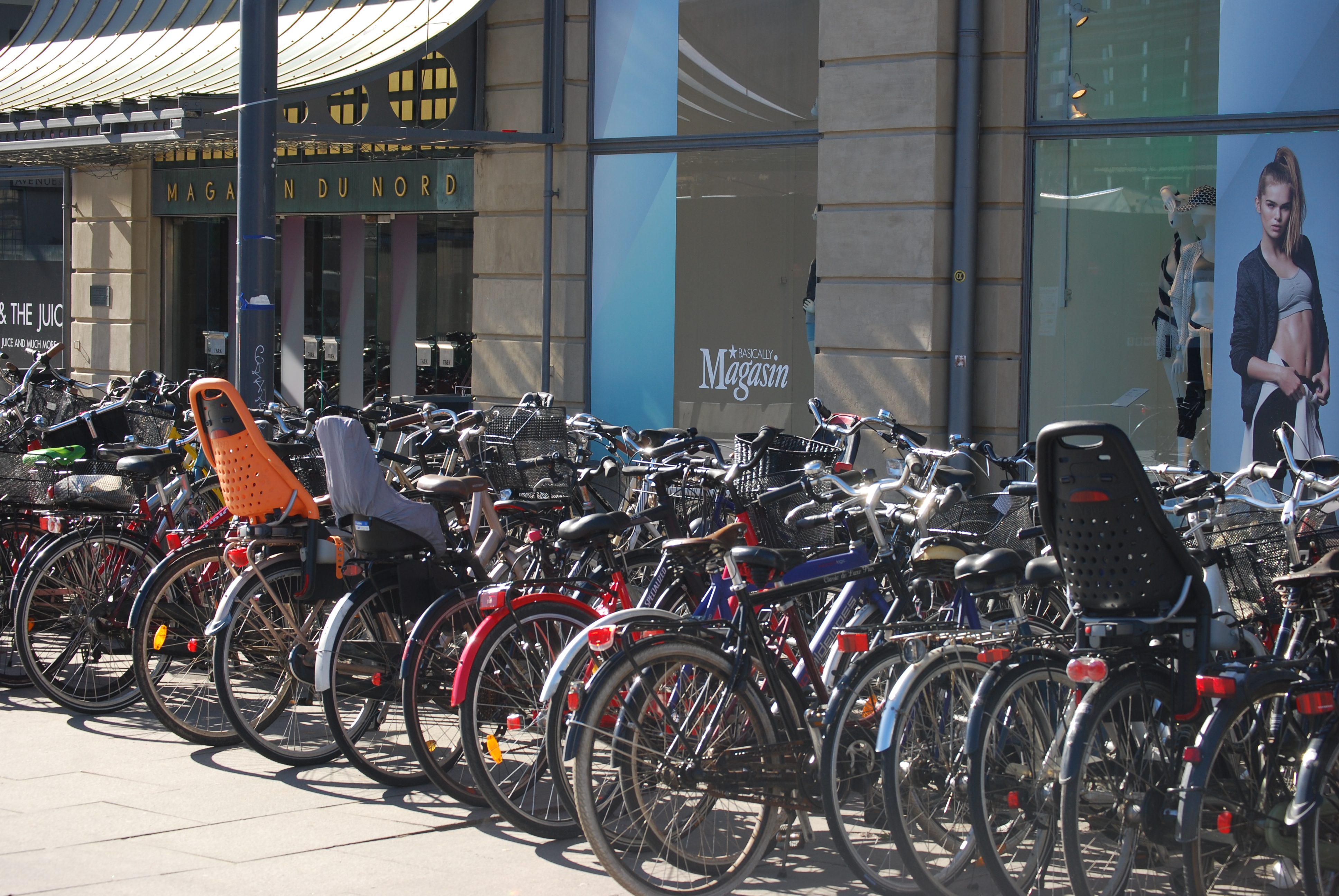 Urbanization
Percentage Urban Population
5
3
1
4
2